Jezus verklaart de hemel voor geopend
‘Ik verzeker je: nog vandaag zul je met mij in het paradijs zijn’
	Lucas 23:43
Jezus verklaart de hemel voor geopend
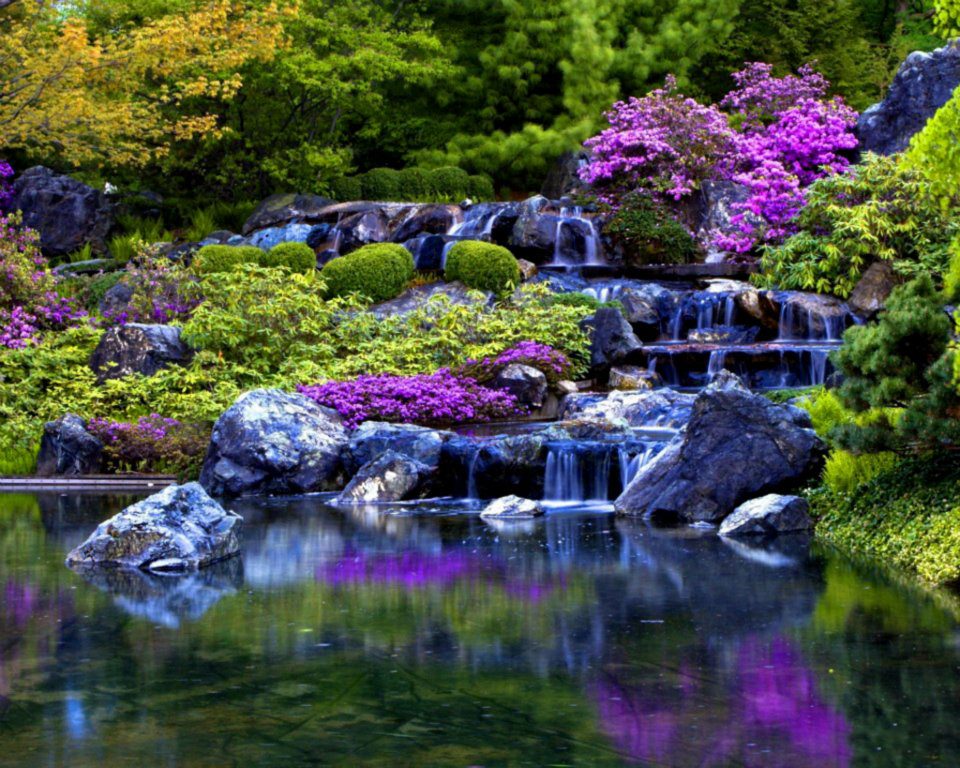 Jezus verklaart de hemel voor geopend
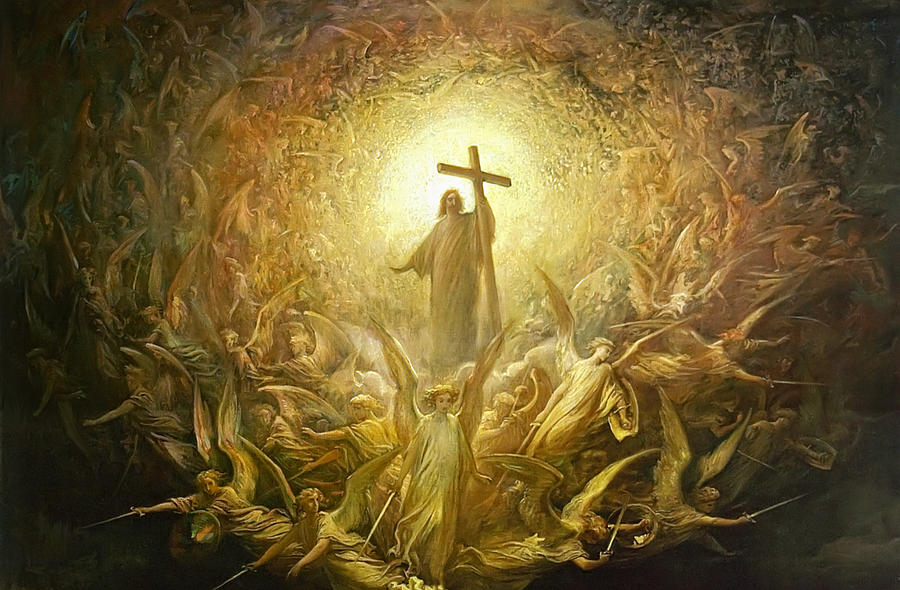 Jezus verklaart de hemel voor geopend
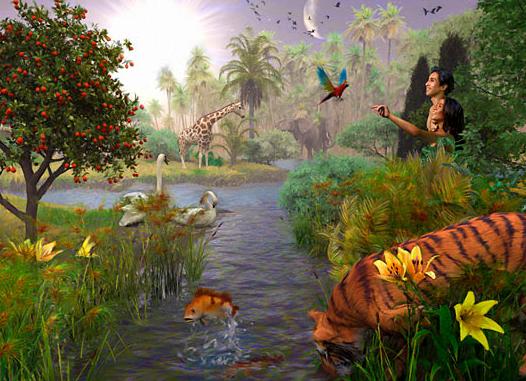 Jezus verklaart de hemel voor geopend
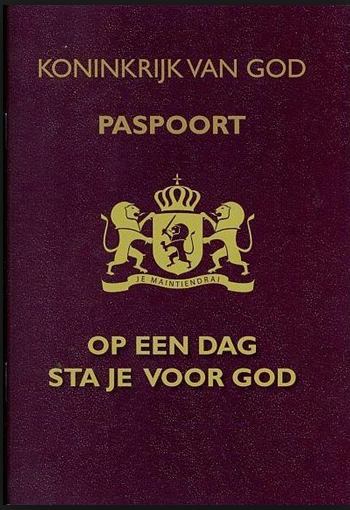 Jezus verklaart de hemel voor geopend
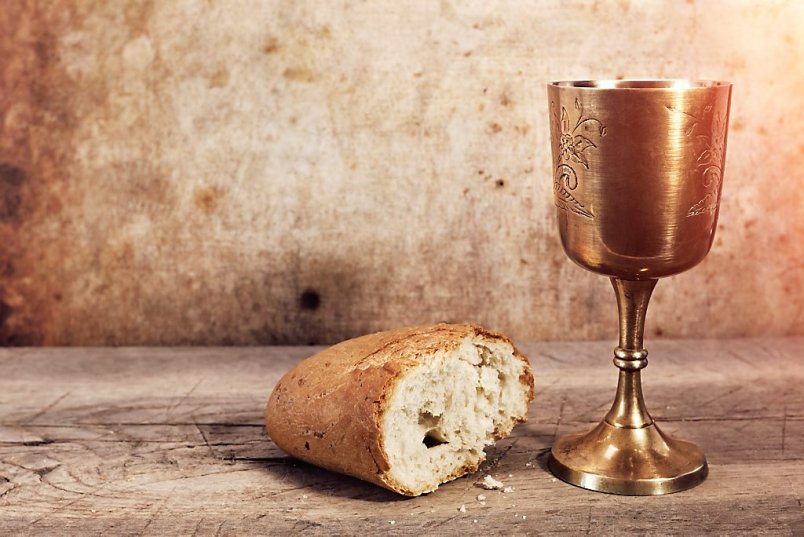 Jezus verklaart de hemel voor geopend
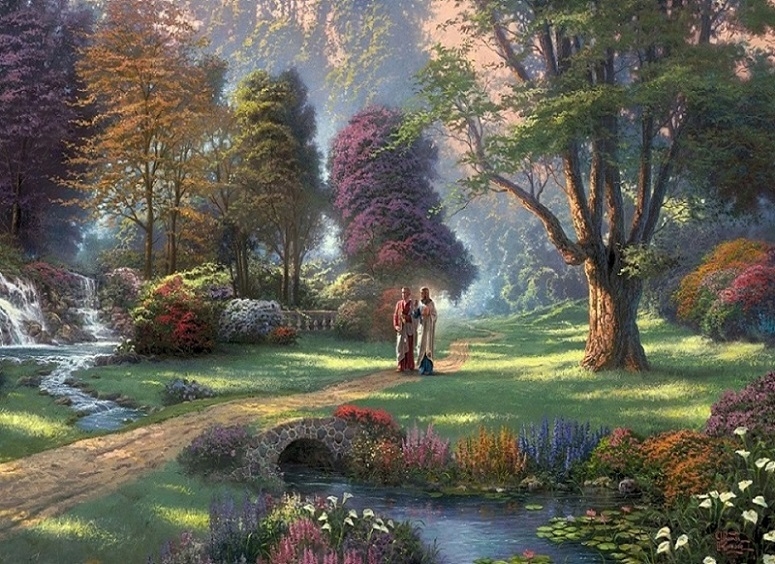